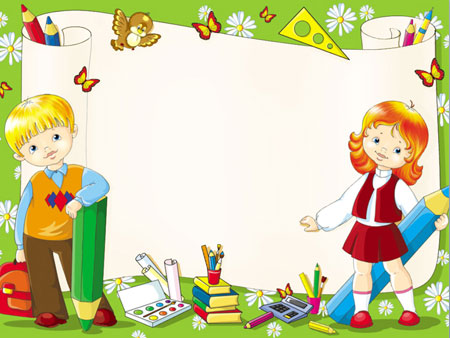 Граємось із дітьми: 
9 цікавих
ідей відпочинку 
 всією сім'єю.
                                                             
 Підготувала Коваль Н.Г.
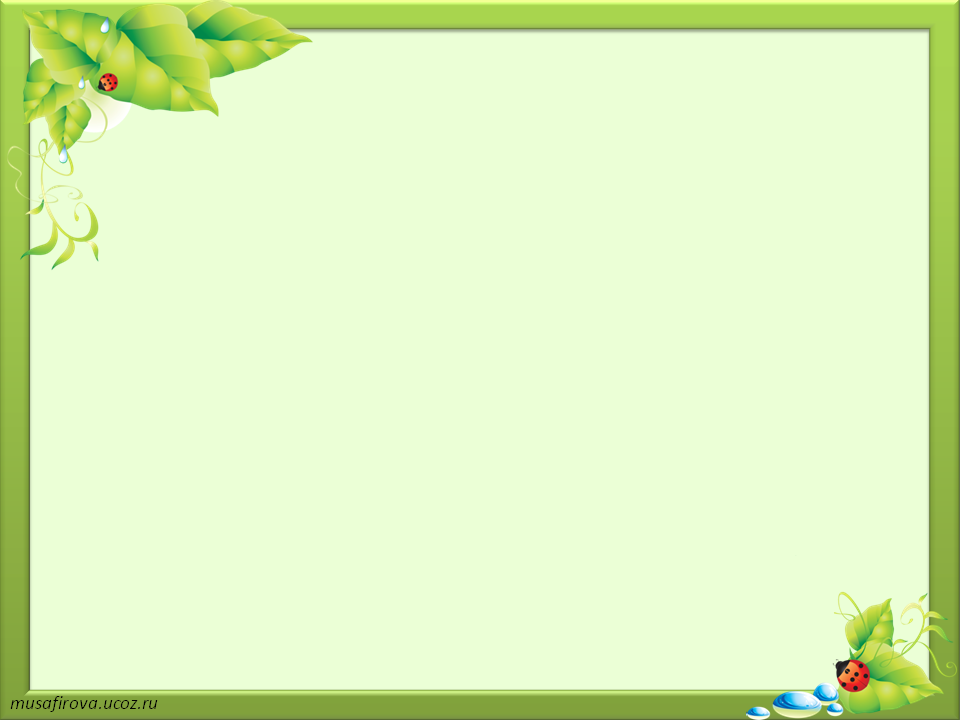 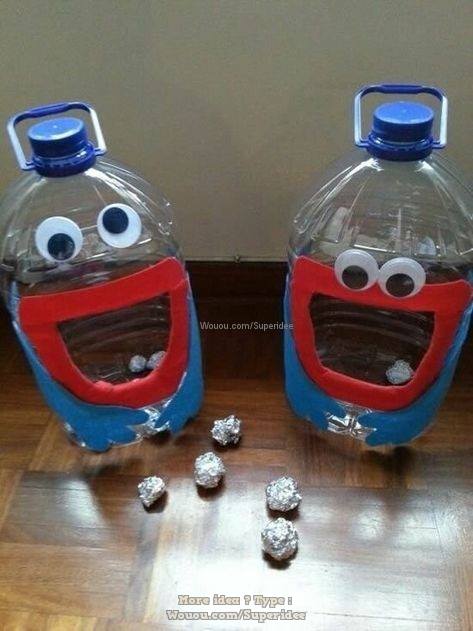 Коли всі мультики уже переглянуті, іграшки набридли і хочеться чогось новенького, дитині можна запропонувати вибрати та виготовити гру самотужки. Ось вам кілька варіантів відпочинку із дітьми.
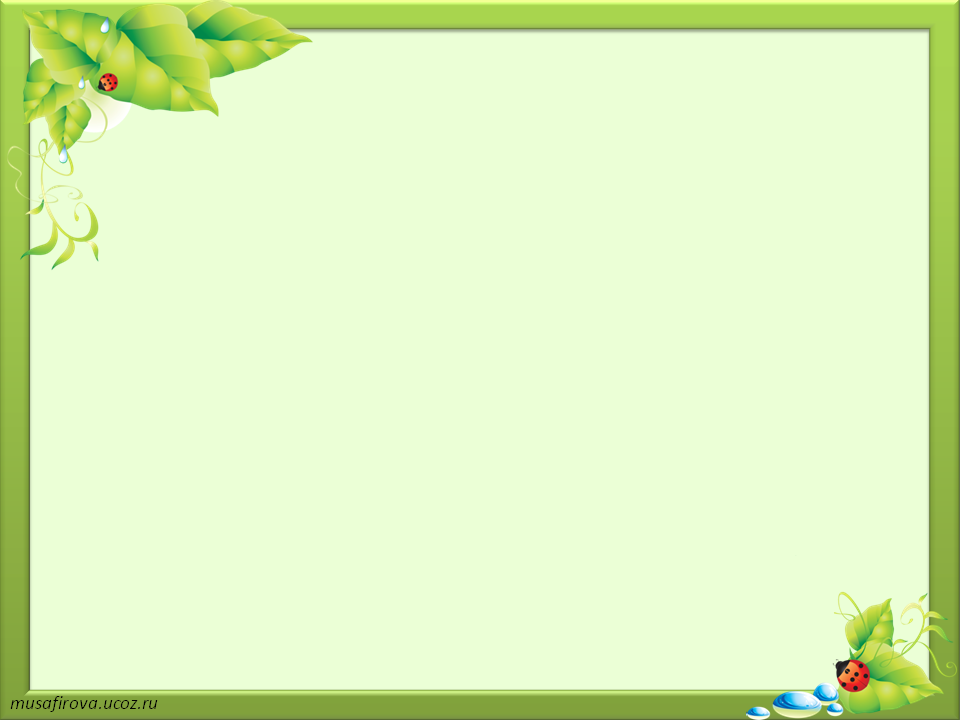 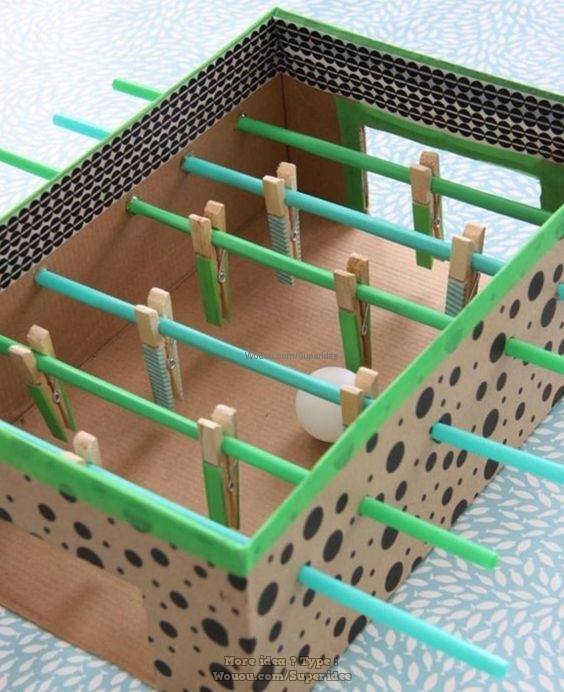 день
ніч
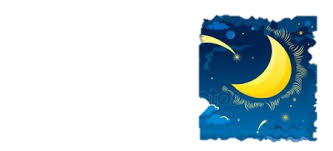 місяць
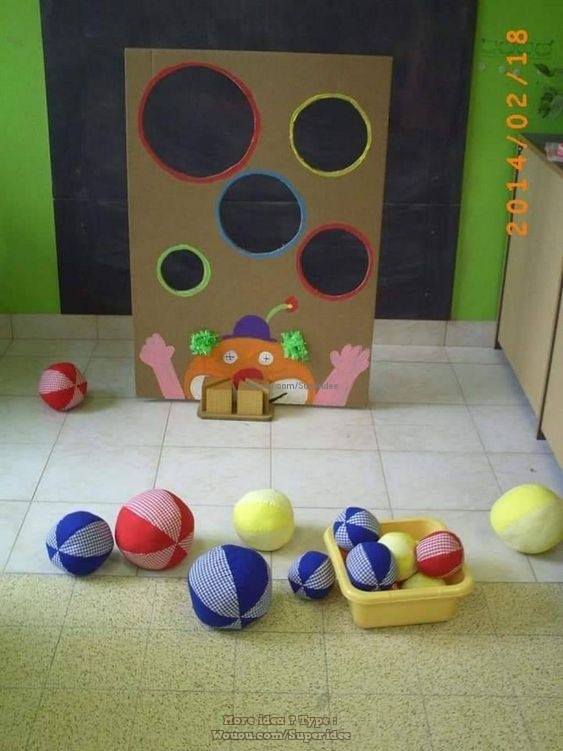 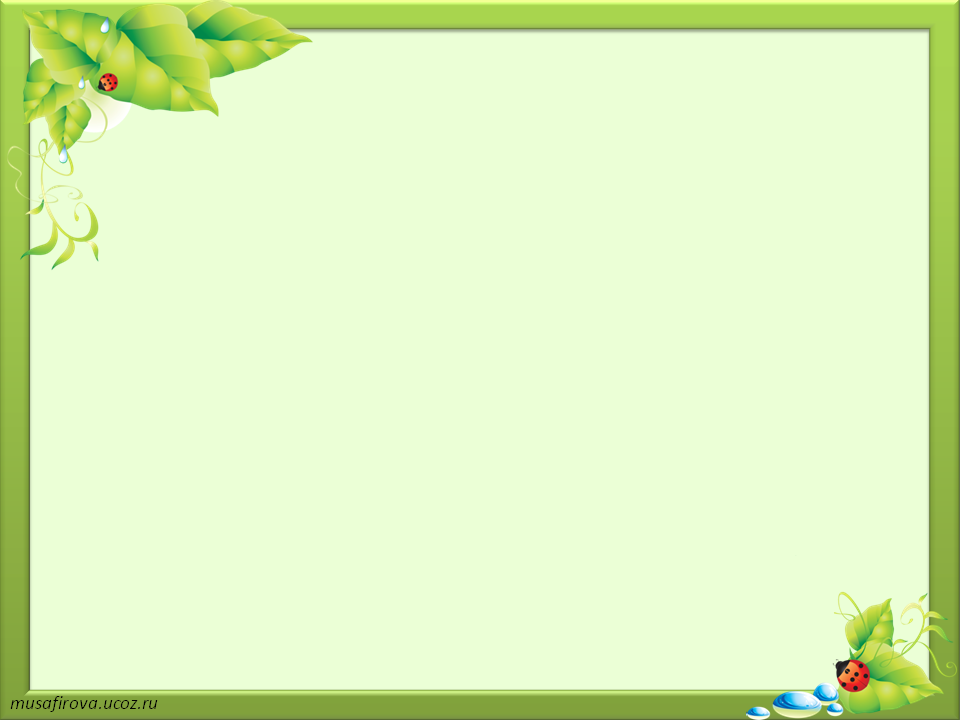 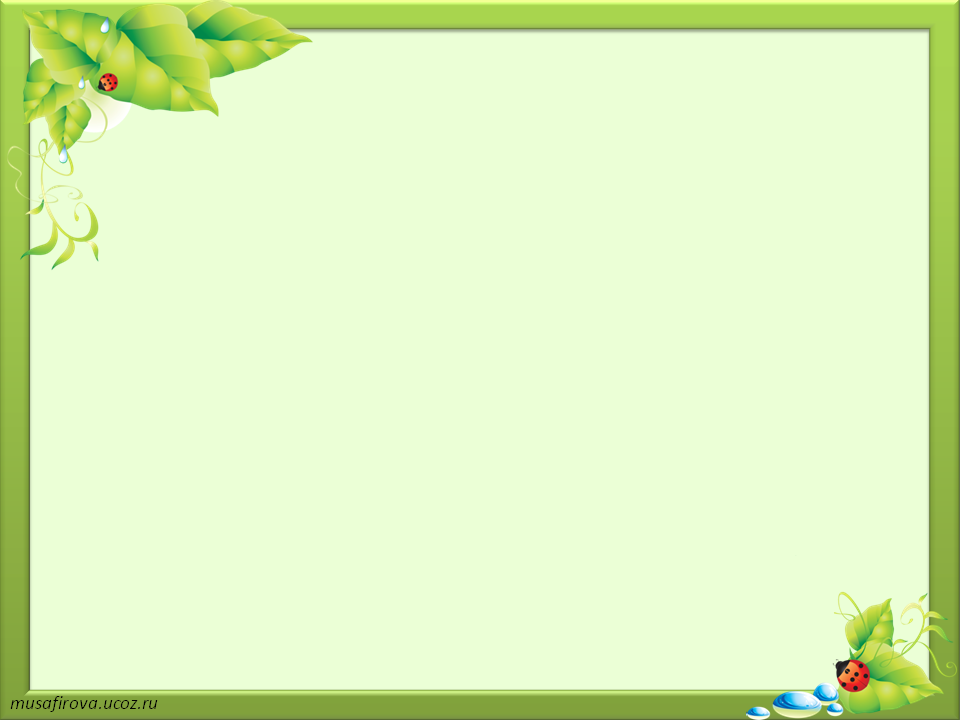 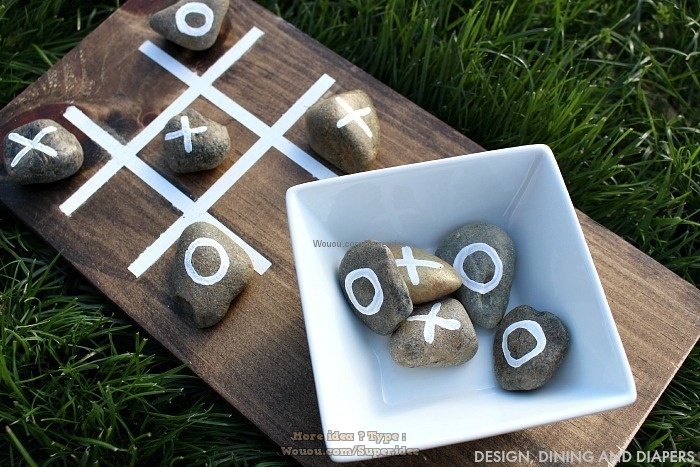 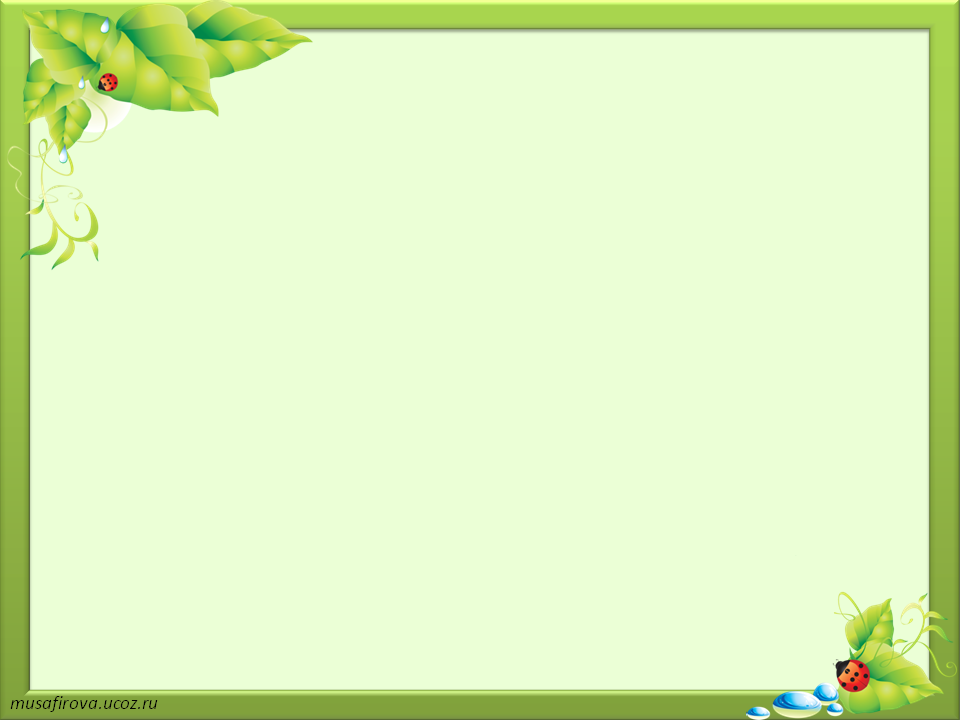 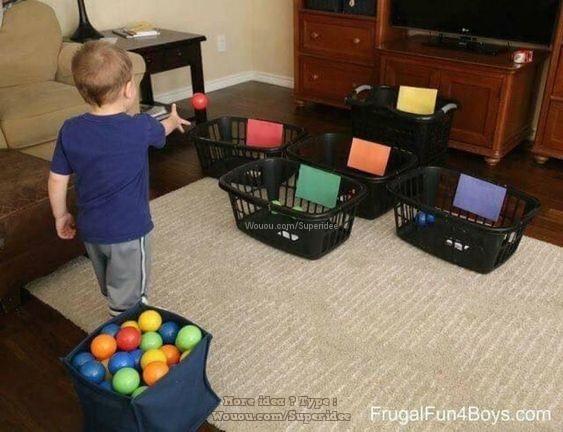 перший
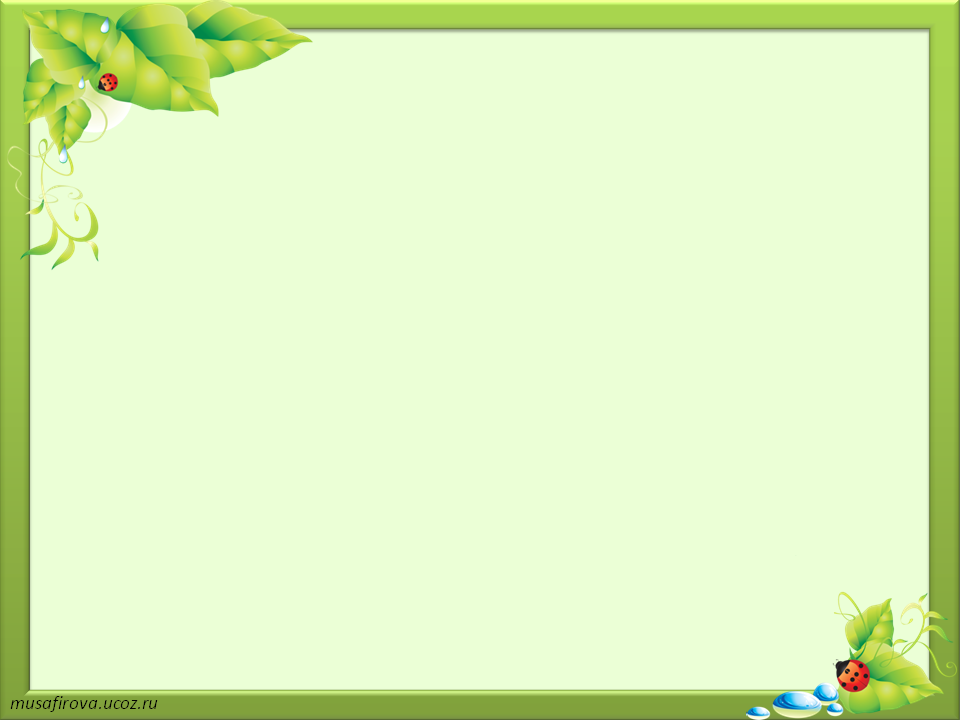 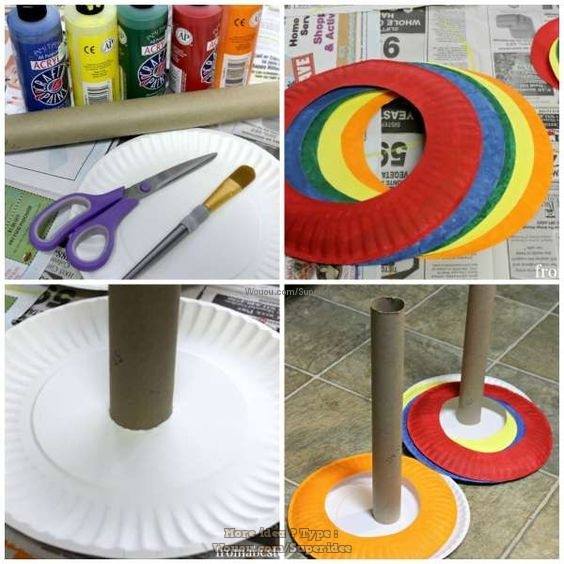 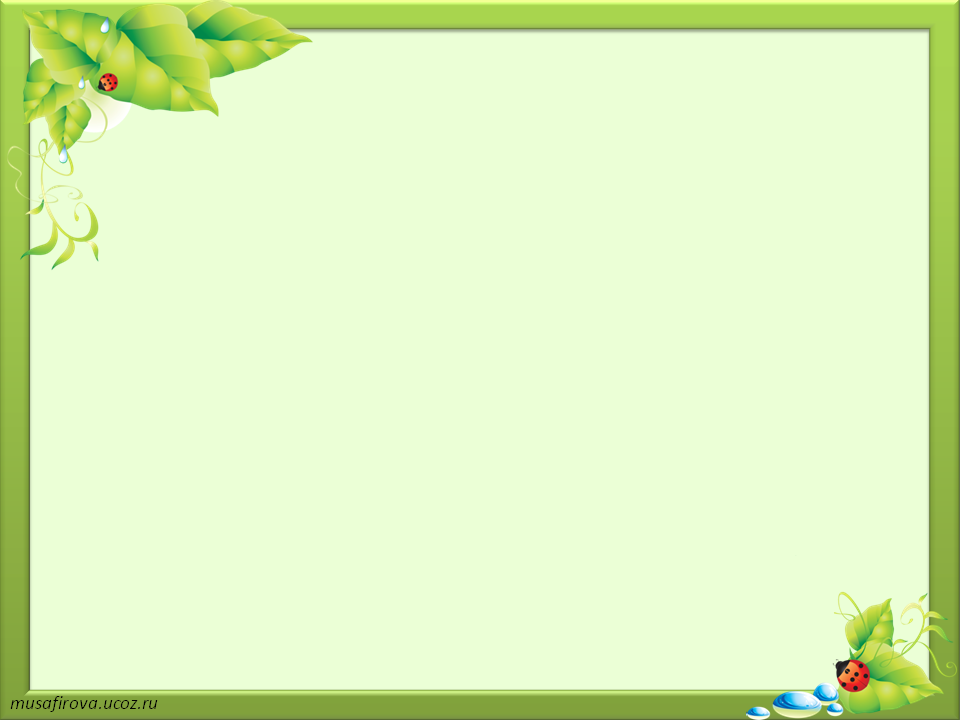 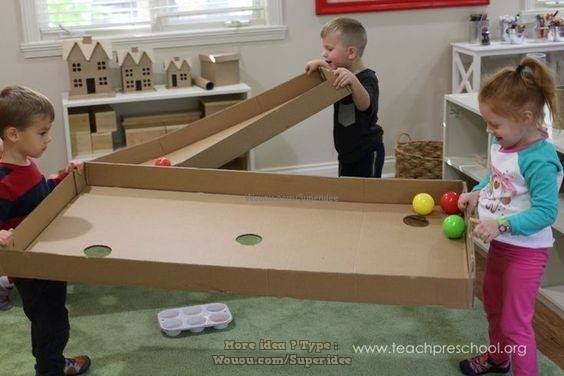 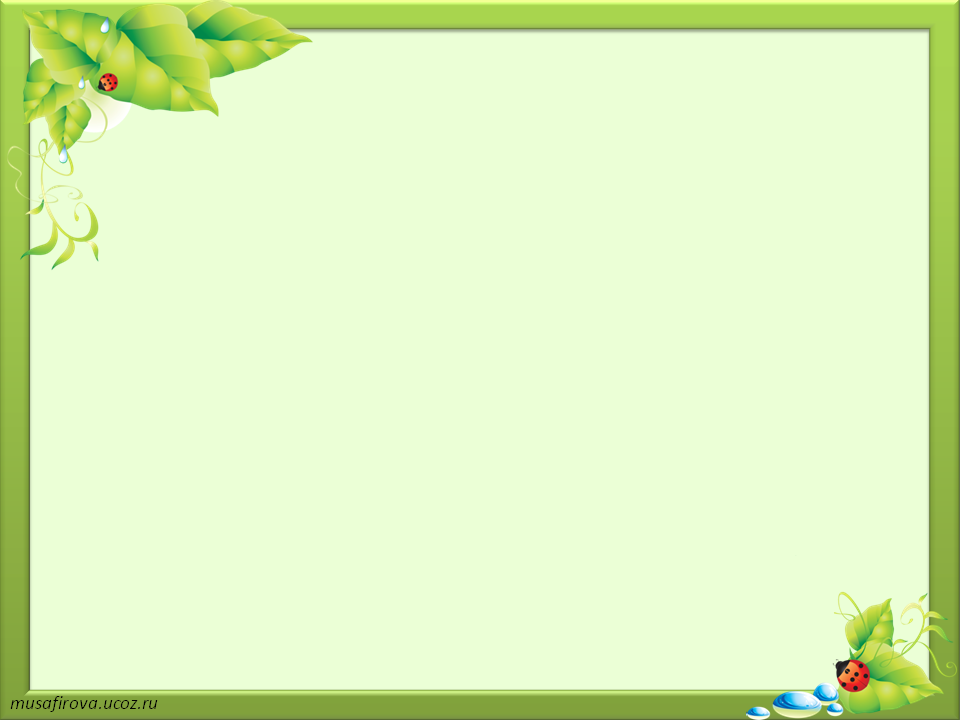 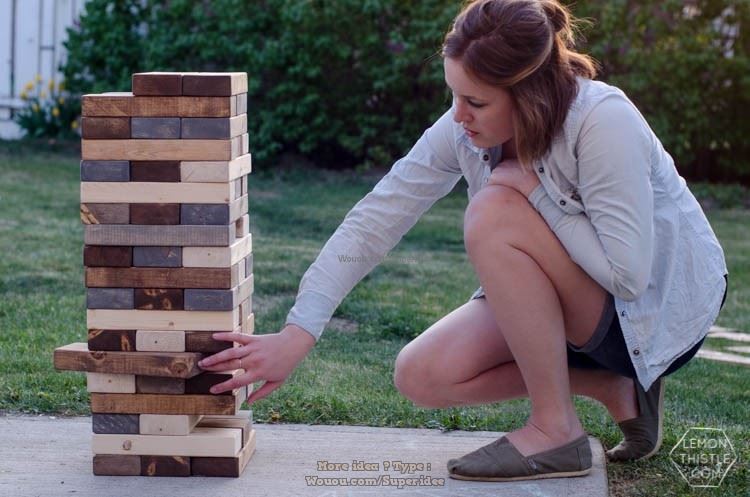